March 24, 2020
GST Café
Recent Developments
Supreme Court Takes Suo Motu Cognizance for Extending Period of Limitation w.e.f. 15.03.2020 for Filing Petitions/Applications/Suits/ Appeals/All other proceedings		
In view of the pandemic COVID-19 and resultant difficulties, the Supreme Court while exercising powers under Article 142 read with Article 141 of the Constitution of India in Suo Motu Writ Petition (Civil) No(s).3/2020 vide order dated 23.03.2020 held as under:
	“To obviate such difficulties and to ensure that lawyers/litigants do not have to come physically to file such proceedings in respective Courts/Tribunals across the country including this Court, it is hereby ordered that a period of limitation in all such proceedings, irrespective of the limitation prescribed under the general law or Special Laws whether condonable or not shall stand extended w.e.f. 15th March 2020 till further order/s to be passed by this Court in present proceedings.”
The said order is binding on all courts, tribunals, authorities within the meaning of Article 141 i.e. subordinate to the Hon’ble Supreme Court of India*
	*VA Comments: In our view, Government(s) in exercise of its powers shall issue separate notifications in respect of extension of time limit pursuant to the order of Hon’ble Supreme Court of India
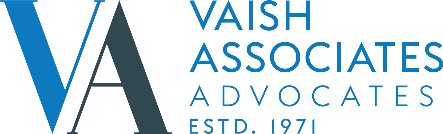 © 2020, Vaish Associates Advocates
March 24, 2020
GST Café
Recent Developments
Finance Ministry in view of the COVID-19 outbreak has announced relief in measures relating to statutory and compliance matters under Indirect Tax vide press release dt. 24.03.2020. The same are detailed as under:
Due date for filing GSTR-3B for the period March’20, April’20 and May’20 for registered taxpayers with turnover less than 5 Cr. in the previous F.Y. extended to the last week of June in a staggered manner as per Notification No. 29/2020 – Central Tax dt. 23.03.2020. In addition, no interest, late fee and/or late fee shall be levied;
Due date for filing GSTR-3B for the period March’20, April’20 and May’20 for registered taxpayers with turnover more than 5 Cr. in the previous F.Y. extended as under:
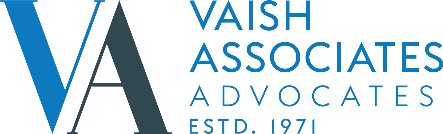 © 2020, Vaish Associates Advocates
March 24, 2020
GST Café
Recent Developments
Due Date for filing of Annual Return in Form GSTR-9 for F.Y. 2018-19 extended to last week of June ‘20 from the earlier date of 31.03.2020;
Composition scheme 
Due date for opting for composition scheme extended to last week of June ‘20
Extended due date for filing returns and making payment for composition dealers:
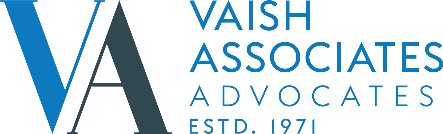 © 2020, Vaish Associates Advocates
March 24, 2020
GST Café
Recent Developments
Period of limitation for issue of notice, notification, approval order, sanction order, filing of appeal, furnishing of return, statements, applications, reports, any other documents, time limit for any compliance under the GST laws, Customs Act and other allied laws where the time limit is expiring between 20.03.2020  to 29.06.2020 extended to 30.06.2020
Due date for making payment under  Sabka Vishwas - (Legacy Dispute Resolution) Scheme, 2019  extended to 30.06.2020 and no interest to be levied for this period
Custom clearance to be provided 24*7 till 30.06.2020
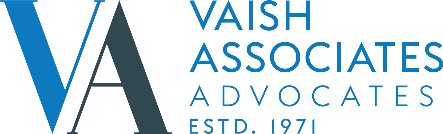 © 2020, Vaish Associates Advocates
March 24, 2020
GST Café
Recent Developments
Amendments made in GST Law pursuant to 39th GST Council meeting
In order to be eligible for registration under GST, the following class of persons are mandatorily required to authenticate the Aadhaar Number w.e.f. 01.04.2020:
Individual;
Authorised signatory of all types; 
Managing and Authorised partner; and 
Karta of an Hindu undivided family
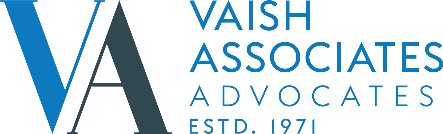 © 2020, Vaish Associates Advocates
Our Offices
Disclaimer:
While every care has been taken in the preparation of this GST café to ensure its accuracy at the time of publication, Vaish Associates, Advocates assumes no responsibility for any errors which despite all precautions, may be found therein. Neither this bulletin nor the information contained herein constitutes a contract or will form the basis of a contract. The material contained in this document does not constitute/substitute professional advice that may be required before acting on any matter. All logos and trademarks appearing in the newsletter are property of their respective owners.
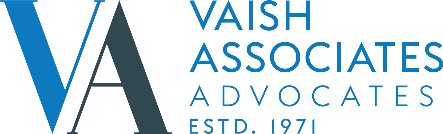 © 2020, Vaish Associates Advocates